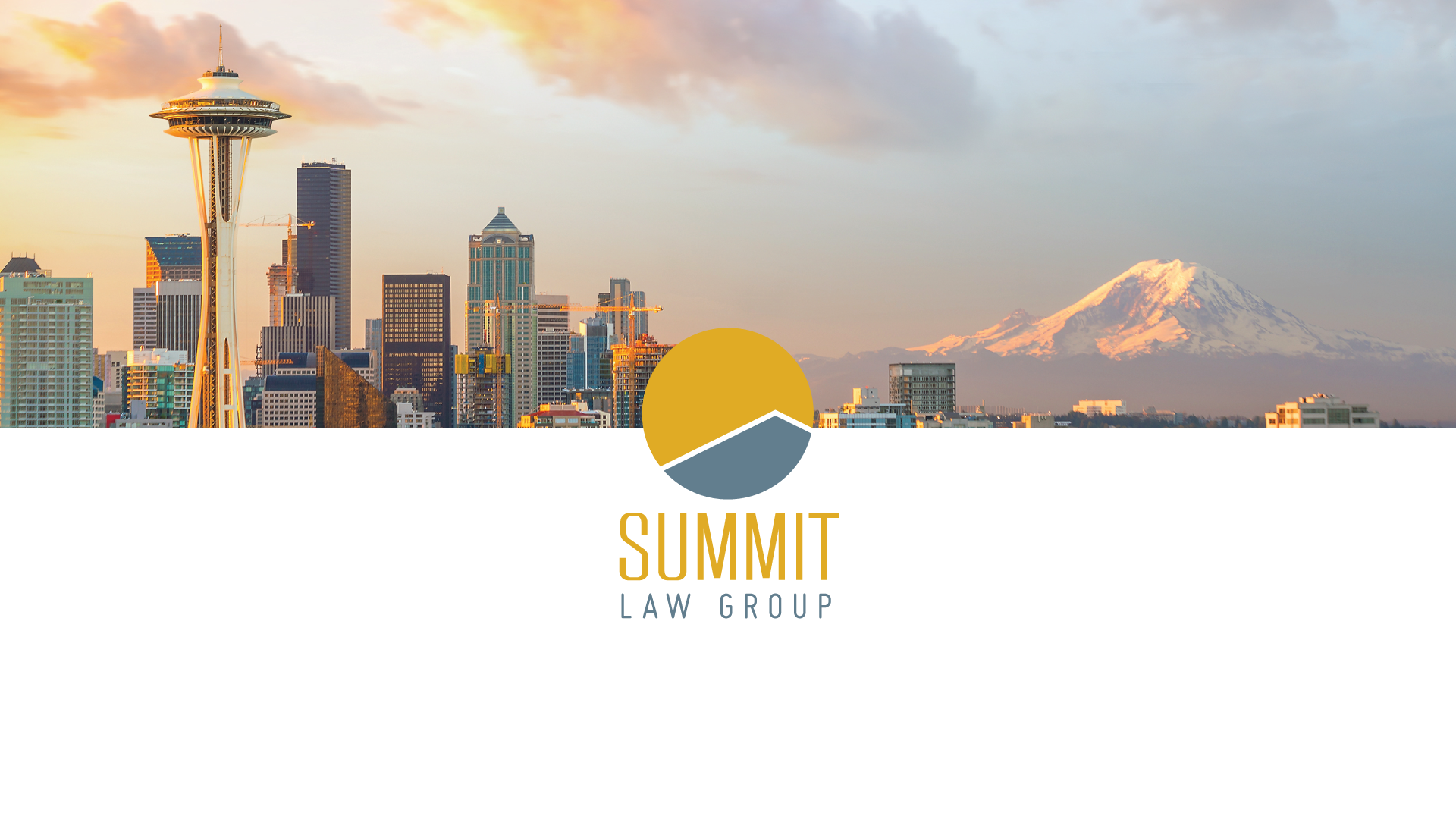 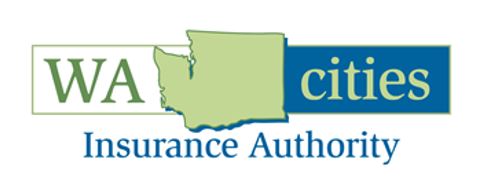 Dan Swedlow
WASPC Fall Training Conference • November 19, 2020
Sponsored by Washington Cities Insurance Authority
Employment and Labor Law Update
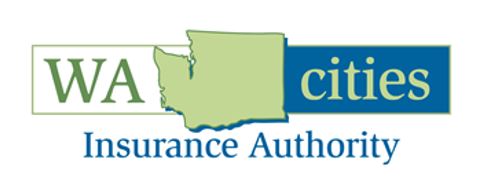 This Morning’s Focus
A review of noteworthy labor and employment law updates most applicable to law enforcement and public safety.
XL Plan 
Interest arbitrations 
Janus
Minimum staffing case (Everett Fire)
PERC and case law updates
Brady, open public bargaining, PRA changes
PFML and other leave laws
Police reform and more
Lots to cover but ask questions
summitlaw.com
2
Labor Law UpdatesCollective bargaining, grievances, unfair labor practices, etc.
summitlaw.com
3
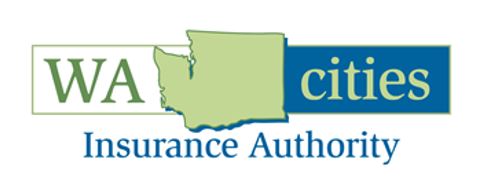 Latest Trend in Police Management
Teamster representation - newly organized and change of representation
Why?  It’s the new “RWT XL Plan” 
Employer pays $175/PEPM for active employees
Retirees can purchase health insurance 
$150/m individual
$300/m full family

Only good as long as the employer is paying for active employees
summitlaw.com
4
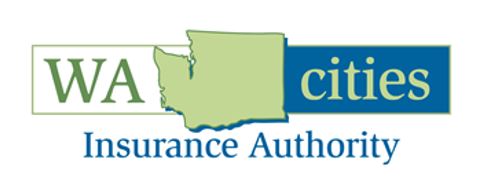 Interest Arbitration Trends
5
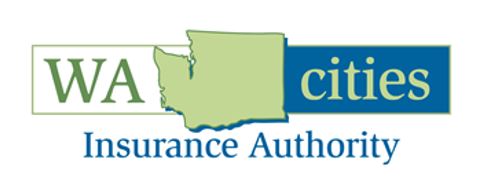 Recent Awards
King County Corrections (Lankford, June 2019)
Wages: 2.25% (2017), 3.00% (2018), 3.00% (2019)
Strong endorsement for comparisons to California
City of Bellingham Police (Reeves, July 2019)
Wages: 3.25% (2018), 3.00% (2019), 2.75% (2020)
City lost internal equity argument on health insurance
Clark County Corrections (Ahearn, November 2019)
Wages: 2.50% (2019), 2.50% (2020), 2.75% (2021)
County required to pay more for PFML premiums – 50/50.
summitlaw.com
6
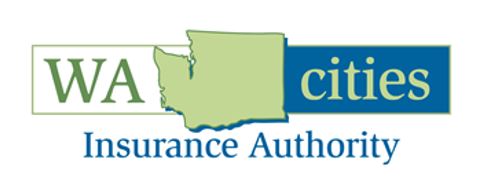 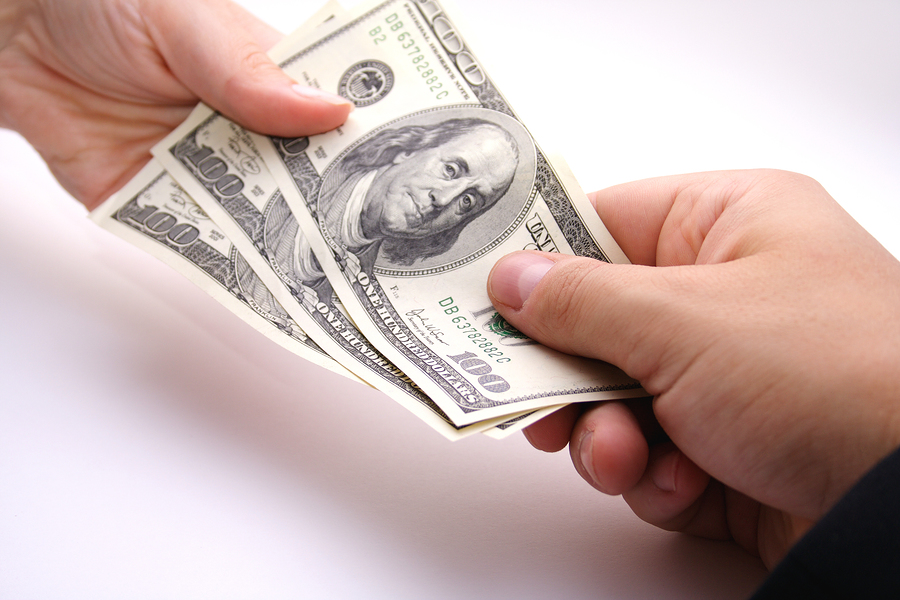 Dues Authorization and RevocationJanus v. AFSCME and RCW 41.56.110
summitlaw.com
7
[Speaker Notes: This Photo by Unknown Author is licensed under CC BY-SA-NC]
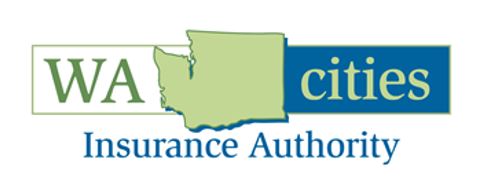 Overview
Under Janus, employees must “affirmatively consent” to union membership and the deduction of monthly union dues.
Janus caused chaos for those employers who did not have written authorizations on file for employees.
By enacting RCW 41.56.110, Washington’s Legislature exercised control over the post-Janus authorization process.
Employees provide authorization to their union by written, electronic, or recorded voice authorization.  The Employer is then notified by the Union of the employee’s authorization.
Employees requesting to revoke authorization must do so, in writing, to the Union, which is then forwarded to the employer.
summitlaw.com
8
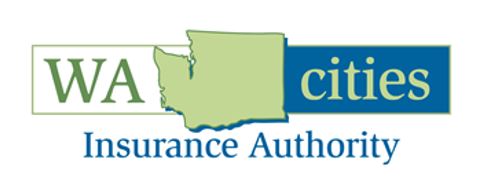 What This Means
Based on RCW 41.56.110, employers do not need to keep written employee authorizations on file, and likely cannot insist that they be obtained.
Instead, employers should simply rely on assurances from the union.
To avoid confusion or disputes, it is a good idea to keep communications from the union on file, whether written or electronic.
Bargain CBA language requiring the union to provide written or electronic—but not verbal—confirmation, for each employee who authorizes deductions.
summitlaw.com
9
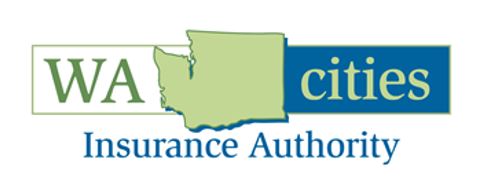 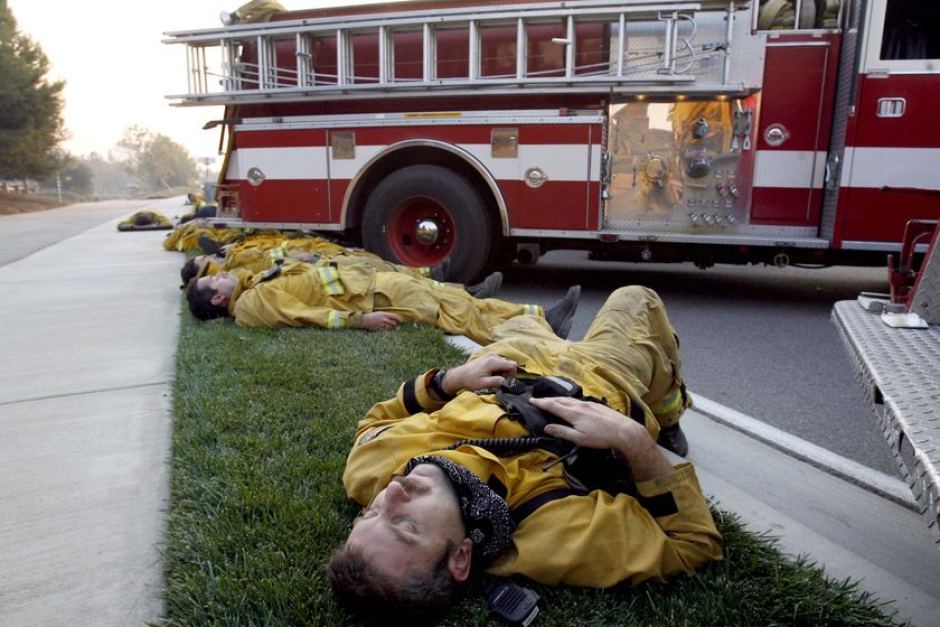 Staffing LevelsCity of Everett v. PERCWashington Court of Appeals, Division 1
10
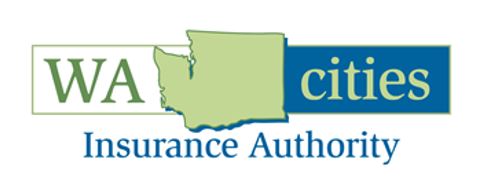 Historical Background
Up until recently, an employer’s general shift staffing levels were deemed to be a permissive subject of bargaining.
Staffing levels were considered a management right.
An employer needs to bargain staffing levels only if a union can establish that the staffing levels have a direct impact on safety.
Historically, PERC found a duty to bargain staffing levels only with respect to staffing equipment or apparatus, not to generalized shift staffing.
summitlaw.com
11
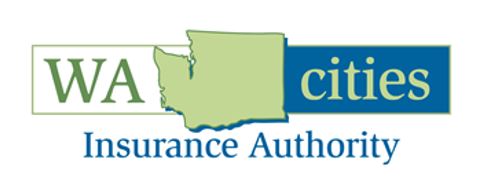 The Legal Challenge
Firefighters argued insufficient shift staffing levels had direct relationship to firefighter workload and safety.
Firefighters argued that increased call volume caused health impacts and eliminated time for sleeping and training.
The City argued staffing levels are historically permissive.
Court of Appeals affirmed PERC, holding that City needed to bargain staffing levels as a mandatory subject.
summitlaw.com
12
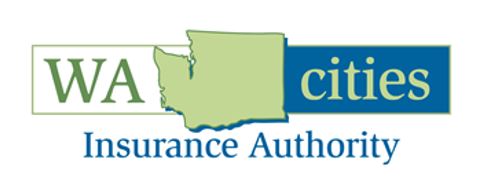 What This Means
Expect minimum staffing proposals at the bargaining table.
During a recession, layoffs among the ranks of public safety personnel may not be an option.
How to address staffing levels with the recruitment crisis?
What about smaller departments that typically have low staffing levels to begin with?
summitlaw.com
13
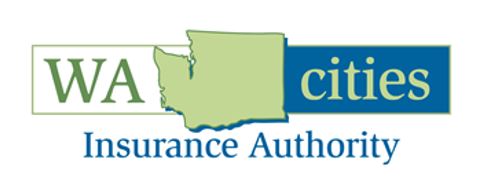 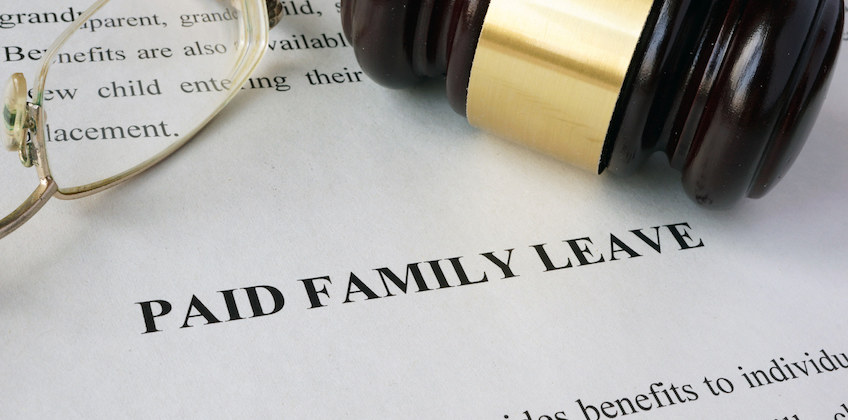 Whatcom County ULPPayment of PFML PremiumsPERC Decision 13082-A
summitlaw.com
14
[Speaker Notes: This Photo by Unknown Author is licensed under CC BY-ND]
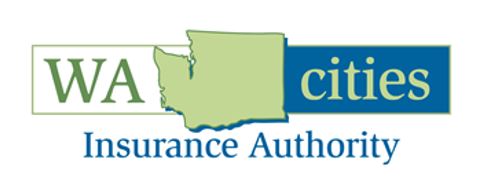 Background
Under the new Paid Family Medical Leave program, employees are expected to pay 100% of family leave premiums and 45% of medical leave premiums, with large employers paying the remaining 55% of medical leave premiums.
The statute says that employers “may” elect to pay the full portion of both premiums.  RCW 50A.10.020(3)(d).
Premium payments (for most) began January 1, 2019.
The Whatcom County Guild filed a ULP, claiming the County unilaterally began deducting employee premiums without bargaining.
summitlaw.com
15
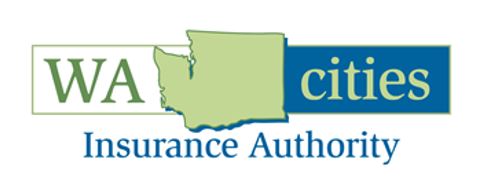 PERC Ruling
The County initially prevailed in its argument that the statute created a status quo for premium deductions.
The union appealed to the Commission.  The Commission reversed the Examiner’s decision, and held that the County altered the status quo when it unilaterally deducted PFML premiums from members’ wages. 

“By enacting the PFML, the legislature did not create a new status quo. A change to the law does not alter the status quo between the parties absent an unambiguous legislative directive. Here,…the legislature provided employers, whether public or private, represented or not, several paths to take when dealing with the matter of required PFML premiums.”
summitlaw.com
16
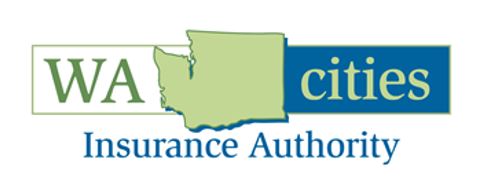 What This Means
Employers cannot unilaterally withhold PFML premium payments from represented employees’ wages without first bargaining.
Until then, the employer has to maintain the “status quo” and pay the full PFML premium.
Keep the Clark County Interest Arbitration decision in mind.  Arbitrator Ahearn considered a 50/50 split of the PFMLA premium to “represent a reasonable and equitable resolution.”
If there are future statutes that have employee/employer split premiums, unless a new law mandates a deduction from employee wages, PERC will expect the parties to bargain.
summitlaw.com
17
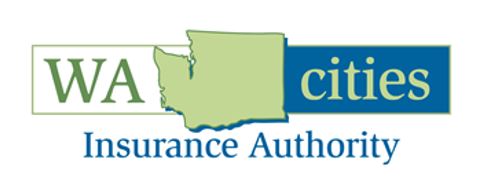 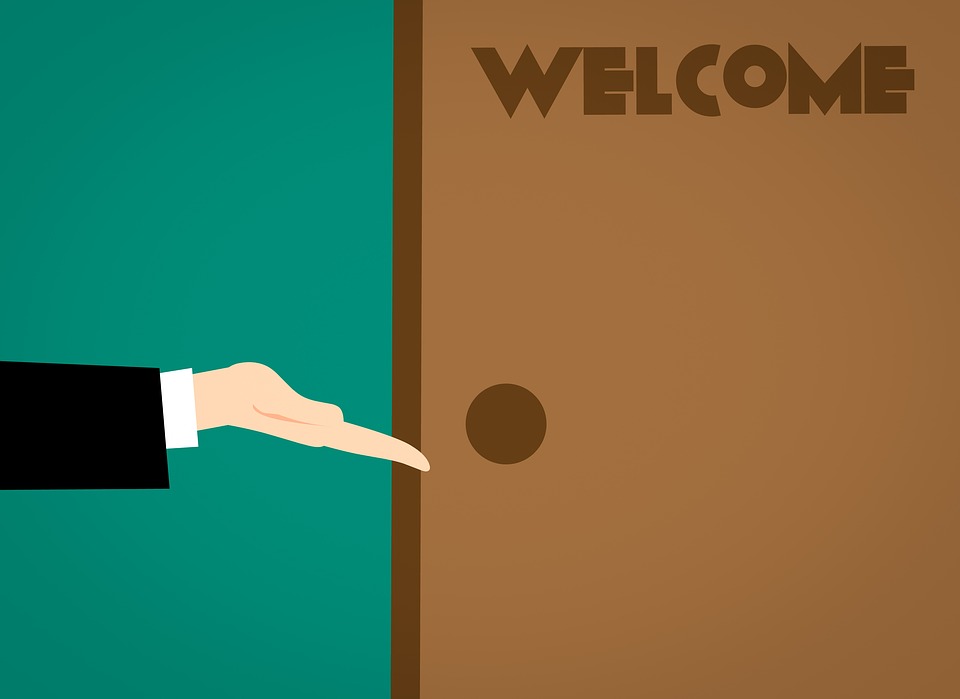 Ben Franklin TransitAccess to an Employer’s OfficePERC Decision 13190
summitlaw.com
18
[Speaker Notes: This Photo by Unknown Author is licensed under CC BY]
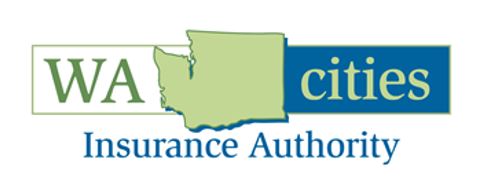 Background
Employer had historically allowed shop stewards access to the dispatch office where employee documents were kept. 
No free reign; shop stewards had to request access, and could not review materials without dispatcher involvement. 
Dispatchers were getting distracted. 
Employer changed the process, and began locking the dispatch door. 
Requests could still be made to dispatchers for information, but shop stewards no longer had access to the office. 
Union filed ULP, and accused management implementing a unilateral change, which inhibited their ability to obtain information about possible grievances.
summitlaw.com
19
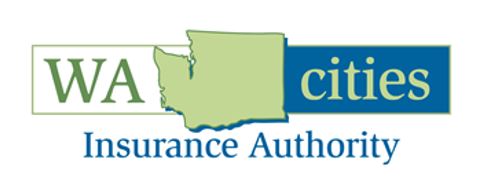 PERC Ruling
PERC dismissed the complaint.  
Employer has the right to run its operations, minimize disruptions for its workforce, and control access to its facilities.  
Access to the dispatch office was a permissive subject of bargaining. 
Physical access to the office is different from restricting access to records.  The union could still request and review records.
summitlaw.com
20
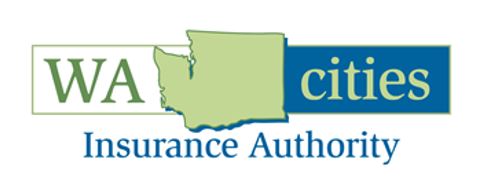 What This Means
Employers can restrict physical access to space where employee records are kept, especially if it’s a distraction to other employees.   
Physical access to an office is a permissive subject of bargaining. 
However, employers should not restrict access to records that the union is enabled to see.
summitlaw.com
21
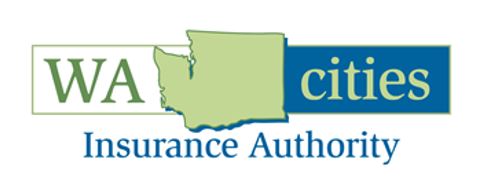 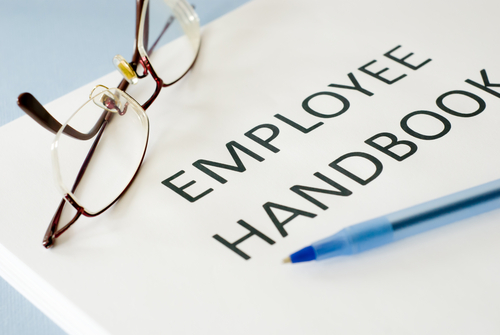 Snohomish CountyEmployment Policy RevisionsPERC Decision 13098
summitlaw.com
22
[Speaker Notes: This Photo by Unknown Author is licensed under CC BY-NC-ND]
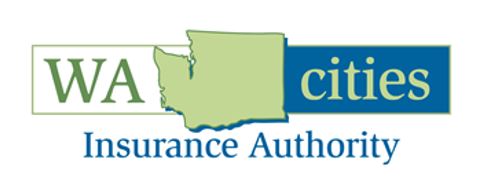 Background
Employer sought to implement additional policies, including a 900-page Lexipol manual.
PERC looked at each policy individually.
Policies on fitness for duty testing, drug testing, early identification and intervention systems, and administrative searches were mandatory subjects of bargaining.
Employer did not engage in direct dealing with members regarding the policy.
summitlaw.com
23
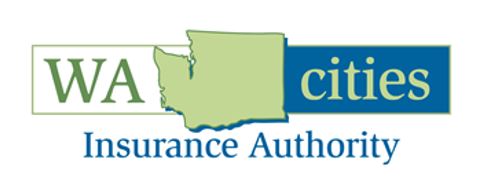 What This Means
Employers should be cognizant when they update policies—each policy will be reviewed individually.
Adopting Lexipol, or any other formatting change to policy, does not automatically mean a change to the status quo. 
Do not solicit employee input on substantive policy changes for policies that must be negotiated.
summitlaw.com
24
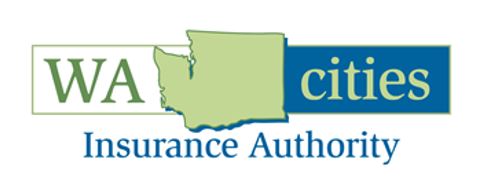 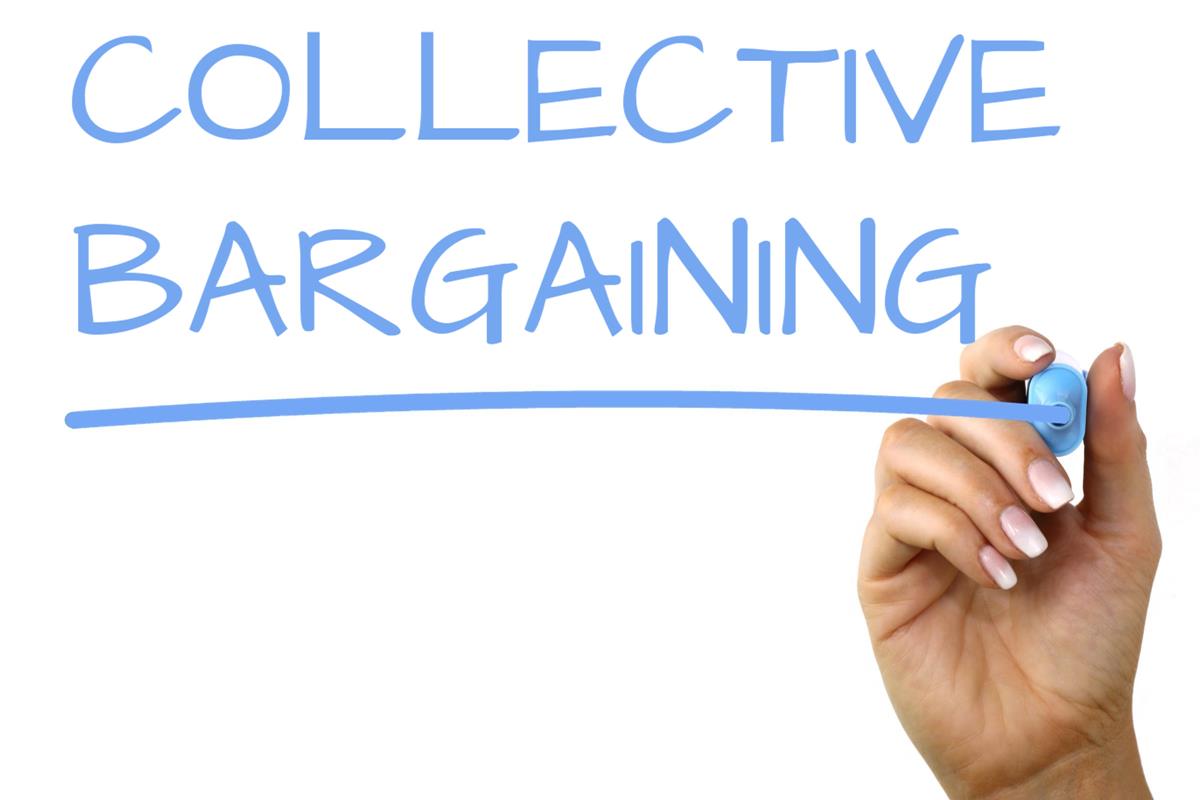 Pierce CountyHard BargainingPERC Decision 13023-A
summitlaw.com
25
[Speaker Notes: This Photo by Unknown Author is licensed under CC BY-SA]
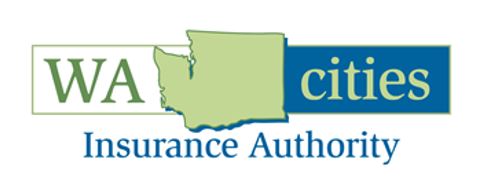 Background
During negotiations over a successor CBA, employer communicated that it would pay retroactive wages through January 31, 2018 if the union ratified the contract by that date.  
This deadline—and deadline to pay retroactive wages through—was extended a couple times. 
Agreement was eventually reached that provided a wage increase retroactive to March 26, 2018.
Union filed ULP alleging that the employer set a deadline for bargaining, and therefore breached its good faith bargaining obligation.
PERC held that the employer presented the union with a conditional offer—not a bargaining deadline.  The fact the employer changed that date that date evidenced a willingness to bargain.
summitlaw.com
26
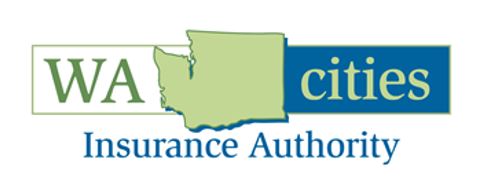 What This Means
Employers can make reasonable conditional offers during bargaining. 
Clearly communicate any conditional offers, and do not be ambiguous about the conditions and implications of failing to satisfy those conditions.
You are entitled to stand firm on a position. 
BUT do not set hard deadlines to conclude bargaining—make it clear that you’re willing to bargain, and any negotiation is a conditional offer premised upon a certain benefit in exchange.
summitlaw.com
27
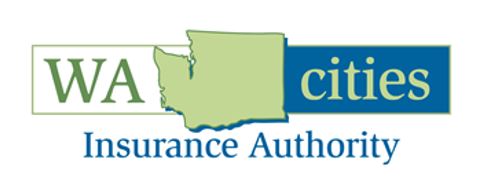 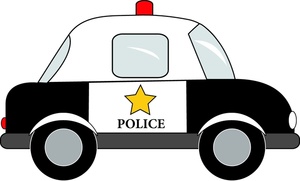 Ben Franklin Transit ULPTake Home Car Policies PERC Decision 13249
summitlaw.com
28
[Speaker Notes: This Photo by Unknown Author is licensed under CC BY-SA-NC]
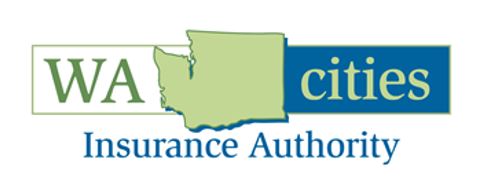 Background
For many years, transportation supervisors could take employer-owned vehicles home after their shift.  This established a past practice. 
BFT management felt this was not in line with industry standards, and beginning in May, 2020, looked into the possibility of ending the practice. It asked employees for feedback
Representation petition was filed in June, 2020. 
Take-home car practice ended in July, 2020.  
After the change, employees began their shift upon arrival at the employer’s facility, not when they left their homes.
summitlaw.com
29
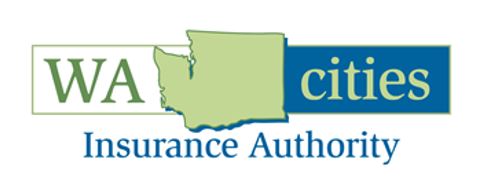 PERC Ruling
Case turned on whether the decision to require employees to use their own transportation to/from work was communicated to employees prior to representation petition. 
Asking for an opinion regarding a program is not the same as unequivocally announcing the end of the program. 
What sets the dynamic status quo in motion is the employer’s decision to which it is bound. 
Employer violated its status quo obligation and interfered with employee rights in violation of PECBA. 
Ordered employer to return to status quo, and reimburse for mileage.
summitlaw.com
30
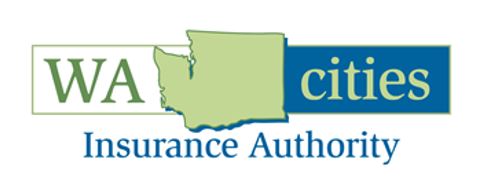 What This Means
Asking for input is not the same as communicating a decision. 
Be careful about decisions that are made immediately after a representation petition is filed.
summitlaw.com
31
Employment Law UpdatesEmployment statutes, regulations, and case law
summitlaw.com
32
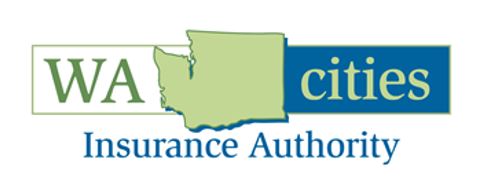 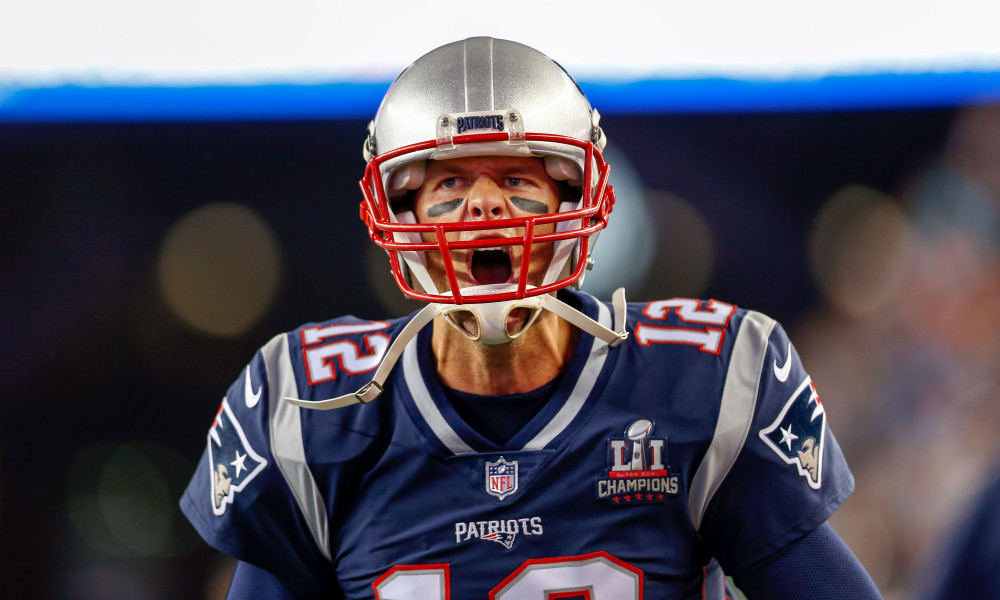 Brady LawRCW 10.93.150
summitlaw.com
33
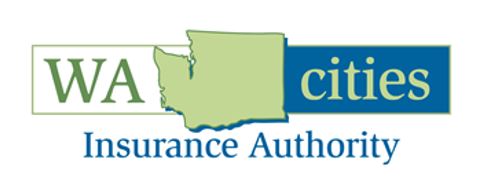 Overview
An employer may not impose disciplinary action against a police officer solely because the police officer’s name has been placed on a prosecutor’s Brady list.
Employers are still permitted to investigate and take disciplinary action based on underlying acts that may have caused a police officer to have his/her name added to a Brady list.
summitlaw.com
34
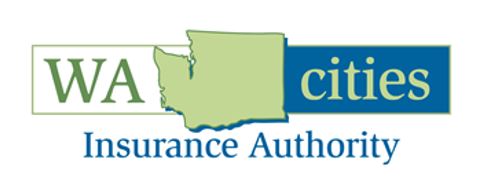 What This Means
The new law may resolve friction between police agencies and prosecutors.
The new law may resolve unfairness against police officers, but could create problems where an employer is forced to maintain the employment of a police officer who can no longer provide the full spectrum of law enforcement services.
Update inconsistent policies and CBAs.
summitlaw.com
35
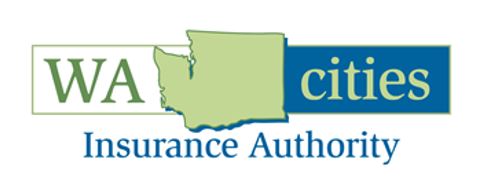 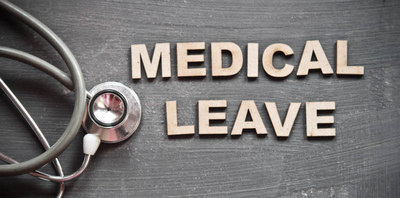 Washington’s Paid Family and Medical LeaveRCW 50A et seq.WAC 195-500 through 192-800
summitlaw.com
36
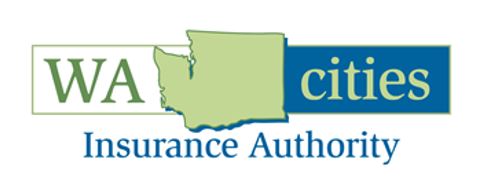 Overview
Not to be confused with Washington’s Paid Sick Leave Law.
New state insurance program providing partial wage replacement while employees are on leave for serious health conditions, child bonding, and qualifying military exigencies.
Premium deduction (for most) effective 1/1/2019.
Benefits (for most) effective 1/1/2020.
All sorts of fun rules (and loopholes) regarding employee eligibility, authorized purposes, concurrency with the FMLA and workers’ compensation benefits, supplementation with other paid leave benefits, etc.
New rules regarding maintaining health insurance during PFML leave.
summitlaw.com
37
[Speaker Notes: Employers have to maintain health insurance during PFML leave – best to discuss with Kristin if there are questions.]
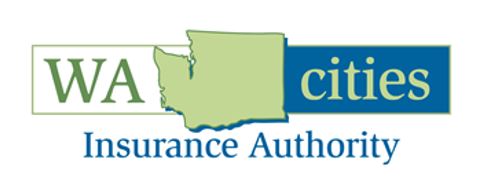 What This Means
Coordinate with HR to get up to speed on the new law.
Update relevant policies.
Be prepared to address the payment of premiums and the supplementation of other paid leave benefits at the bargaining table.
Brace yourself for increased employee absenteeism and expanded overtime costs.
summitlaw.com
38
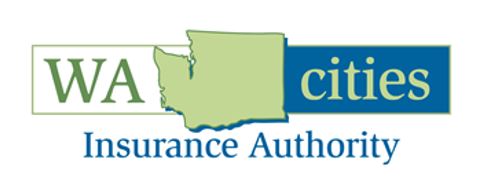 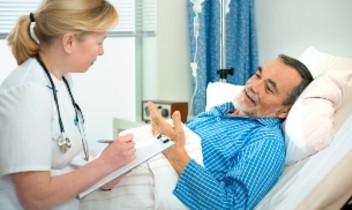 Washington’s Long-Term Care ActRCW 50B et seq.
This Photo by Unknown Author is licensed under CC BY-NC-ND
summitlaw.com
39
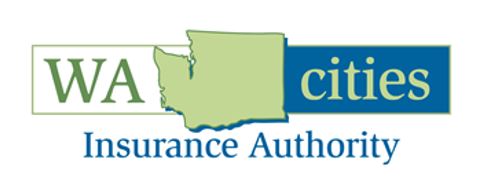 Overview
Not to be confused with Washington’s Paid Sick Leave Law OR Washington’s Paid Family Medical Leave program.
New state insurance program providing long-term care insurance for eligible employees.  Lifetime maximum of $36,500, indexed annually to inflation.
Premium deduction effective 1/1/2022.
Benefits effective 1/1/2025.
New 0.58% payroll tax paid entirely by employees.
Regulations have not been published or finalized.
Expect more information at future WASPC and WCIA events!
summitlaw.com
40
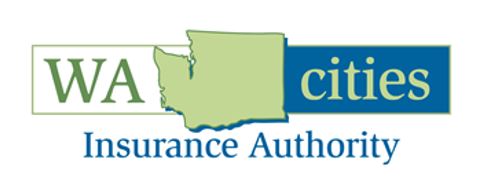 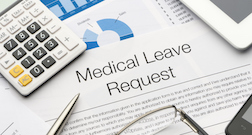 Escriba, the FMLA, and the Dept. of LaborDOL Opinion Letter (March 2019)
This Photo by Unknown Author is licensed under CC BY-ND
summitlaw.com
41
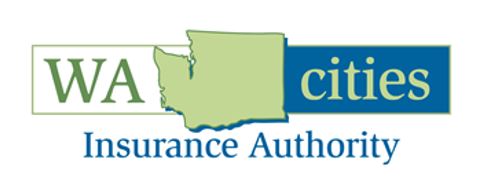 Background
The FMLA generally provides 12 weeks of protected leave for qualified medical, family, and military reasons.
Up until 2013, based on express FMLA regulations, employers in Washington understood they could unilaterally designate FMLA leave, regardless of whether an employee agreed, when the employee had a qualifying event.
This was desirable because employees would then exhaust protected leave entitlements without delay.
In Escriba v. Foster Farms (2013), the federal Ninth Circuit held that an employee could decline FMLA leave when he/she had a qualifying event and instead could “save” the FMLA leave.
Employees could stretch out extended leaves of absence.
summitlaw.com
42
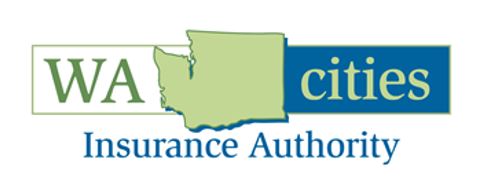 Overview of the Opinion Letter
Escriba was decided on truly whacky facts.
The Dept. of Labor now expressly disagrees with the Ninth Circuit.
Based on new DOL guidance, once an employee has a qualifying event, an employer MUST designate the leave as FMLA and start the clock ticking.
Neither an employee nor an employer may decline or “save” FMLA leave for later use.
summitlaw.com
43
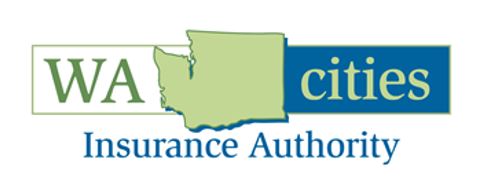 What This Means
Technically speaking, the Ninth Circuit (where Washington is located) trumps the Department of Labor.
Truly risk adverse employers should continue to abide by Escriba.
Ignoring Escriba and complying with the Department of Labor guidance appears to be a low-risk option, backed by good authority, but may involve a legal challenge.
Consult with your HR department and legal counsel.
If you have bargained CBA language that complies with Escriba, then you have a quandary…
summitlaw.com
44
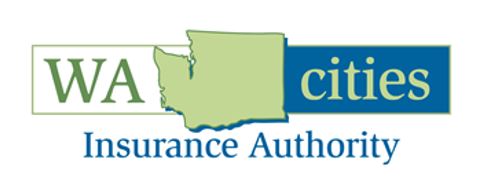 Fair Labor Standards Act (FLSA) Refresher	Preliminary/postliminary activities	Off-duty emails and phone calls	“Flex” time for non-exempt employees
summitlaw.com
45
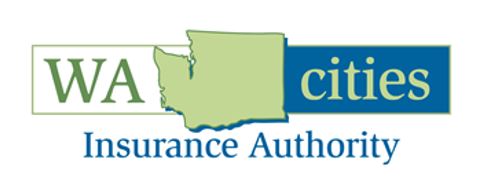 Overview
We have seen a rise in FLSA lawsuits.
We have had the misfortune of DOL audits.
Avoid the pain by complying now!
summitlaw.com
46
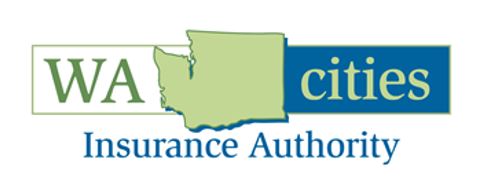 Preliminary/Postliminary Activities
Under the FLSA, preliminary and postliminary activities are generally non-compensable.
Changing clothes, visiting the water cooler, showering, voluntarily arriving early (but not working), etc.
Activities that are “integral and indispensable” to an employee’s principal activities are compensable time.
Changing clothes, when required at the employer’s premises.
Donning/doffing specialized gear and equipment.
Prepping supplies and gear, booting laptops, etc.
“Tie-ins” or pre/post shift briefings with incoming/outgoing officers.
Voluntarily arriving early and engaging in work.
summitlaw.com
47
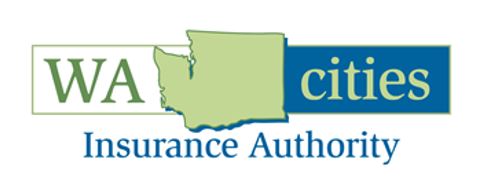 Best Practices
Ensure employees are currently being paid for all compensable work tasks.
Have clear policies preventing off-the-clock work and accurately reporting all hours worked.
Ensure supervisors and managers understand and enforce the rules.
Even “voluntary” pre-shift or post-shift activities undertaken be employees are compensable.
summitlaw.com
48
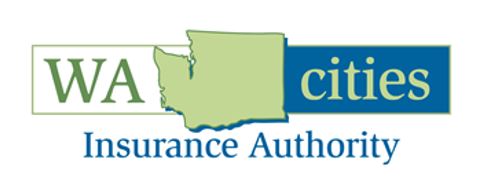 Off-Duty Emails and Phone Calls
The FLSA requires compensation for all hours “suffered or permitted to work.”
This requirement extends to off-duty time spent checking email and responding to phone calls or text messages.
De minimis time spent to briefly send a text or check email likely does not qualify for compensation.  Payment for time only a concern for substantial or recurring tasks.
Responding to a single text message = likely not compensable.
Responding to text messages every night = likely compensable.
summitlaw.com
49
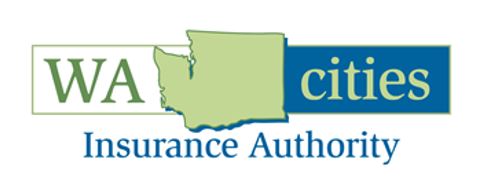 Best Practices
Ensure policies and practices comply with the law.  Ensure supervisors are enforcing both.
If you do not want employees checking email and phones, ensure the directive and policy is clear.
Employers are allowed to set restraints.
Be cautious when issuing take-home electronic devices.
You may already have CBA language in place.  Altering practices and pay is a mandatory subject of bargaining.
Applies only to non-exempt (OT eligible) employees.
summitlaw.com
50
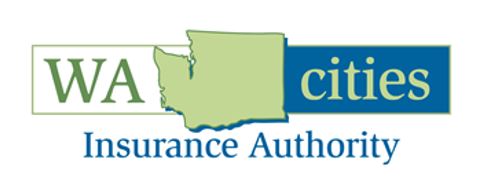 “Flex” Time for Non-Exempt Employees
Common situation: Employee works a few extra hours during the current workweek so he/she can then take a few additional hours of leave during a subsequent workweek.  No overtime is paid.
This is NOT okay.
To avoid overtime liability, an employee needs to “flex” those hours during the same 40-hour or 7(k) work period.
“Flex” time is NOT the same as compensatory time.
An employee who triggers overtime in a specific work period needs to be paid overtime or compensatory time for the work in question.
summitlaw.com
51
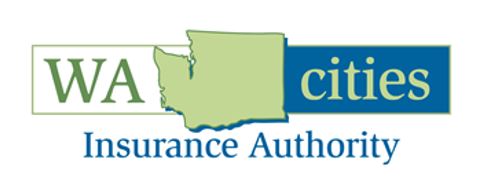 Best Practices
If employees are allowed to “flex” their time, be certain that policies are correct and followed.  Also ensure supervisors understand the requirements.
Be certain to pay overtime when required by law.
You may already have CBA language in place addressing “flex” time and/or daily overtime requirements.  “Flex” time, overtime, and compensatory time are all mandatory subjects.
summitlaw.com
52
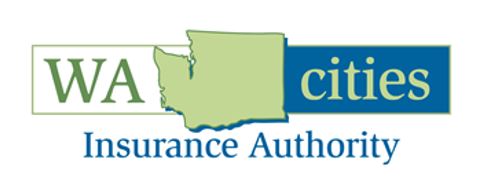 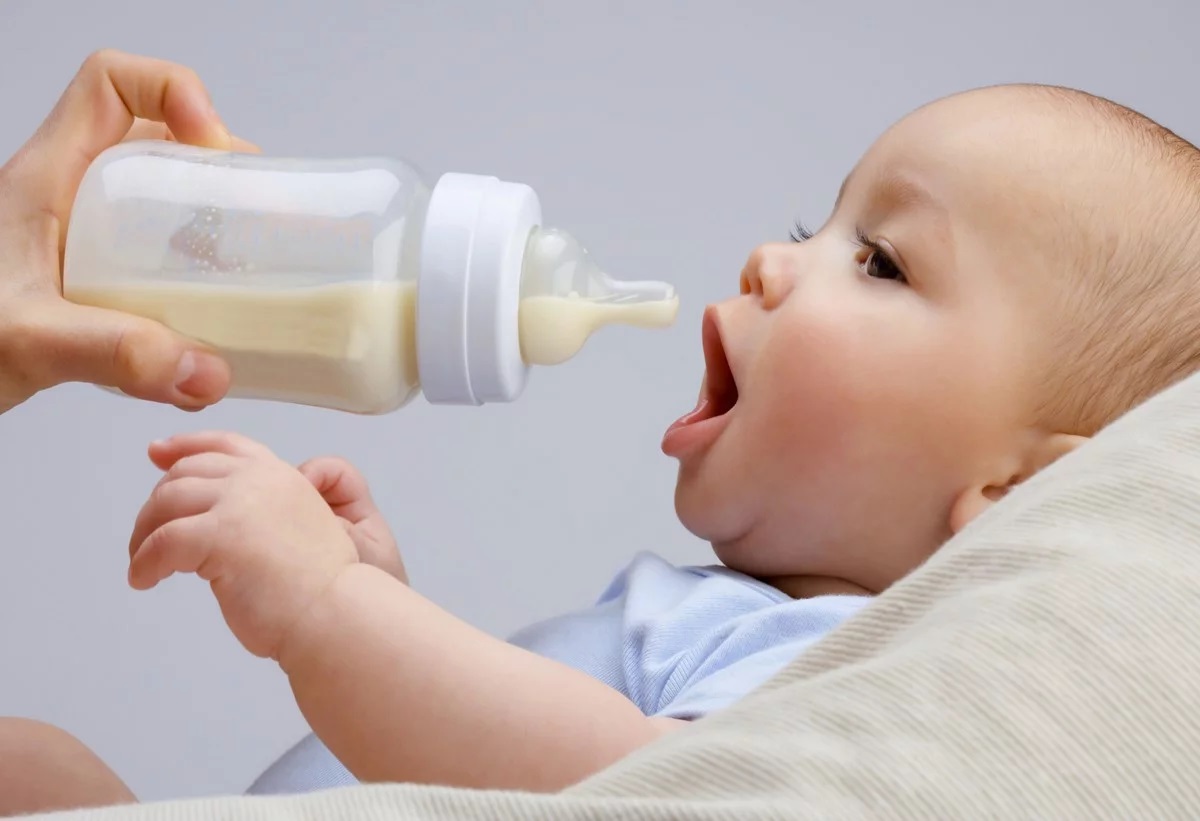 Amendment to Pregnancy Accommodations ActRCW 43.10.005
summitlaw.com
53
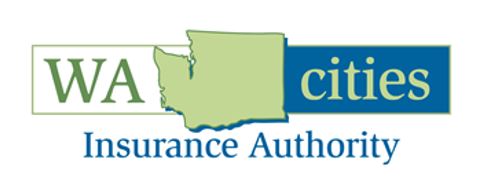 Overview
Modification of existing law, expanding protections from pregnancy and pregnancy-related health conditions to now include the need to express breast milk.
Employers are obligated to provide reasonable break time for an employee to express breast milk for two (2) years following the birth of a child.
Employees have the right to a private location, other than a bathroom, to express breast milk.
summitlaw.com
54
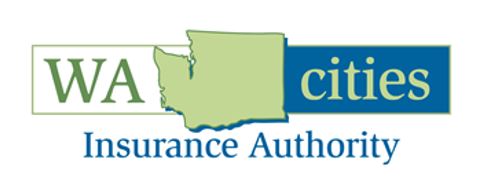 Suggestions for Compliance
Update policies to ensure they comply with the law.
Ensure supervisors and pregnant employees understand the rights under the law.
Provide a private location that is not a bathroom for nursing mothers to express breast milk.
summitlaw.com
55
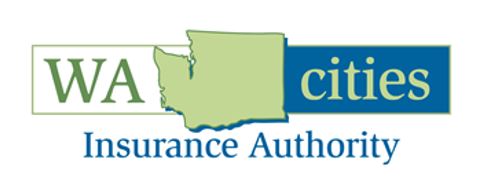 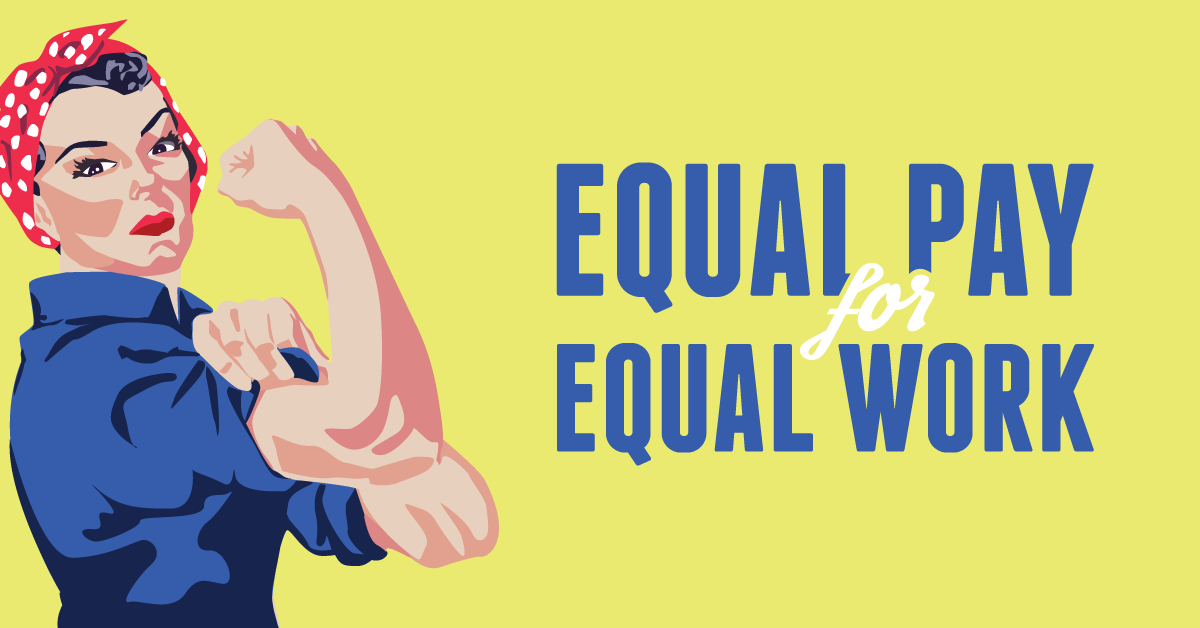 Amendment to Equal Pay ActRCW 49.58.005 et seq.
summitlaw.com
56
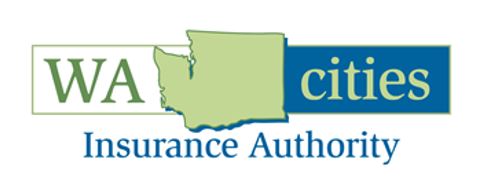 Overview
Expands existing law by prohibiting an employer from inquiring about a job applicant’s wage or salary history information.
Prohibits an employer from requesting information directly from a job applicant or “indirectly” from the job applicant’s employer.
Employers may confirm salary data when voluntarily disclosed by a job applicant.
Employers may confirm salary data after extending an offer of employment.
summitlaw.com
57
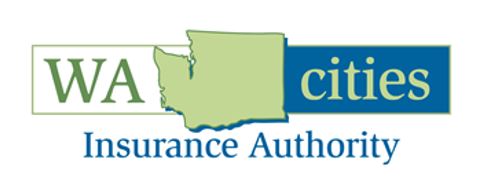 Suggestions for Compliance
Update hiring policies and job applications to comply with the law.
Ensure those involved in the hiring process understand the restrictions on soliciting salary data.
For lateral hires, do not discuss salary history unless voluntarily disclosed or after a job offer has been extended.
Still OK to negotiate placement on a salary schedule or step system, so long as job offer is first extended.
summitlaw.com
58
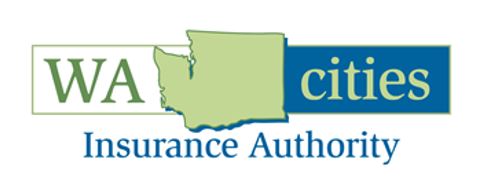 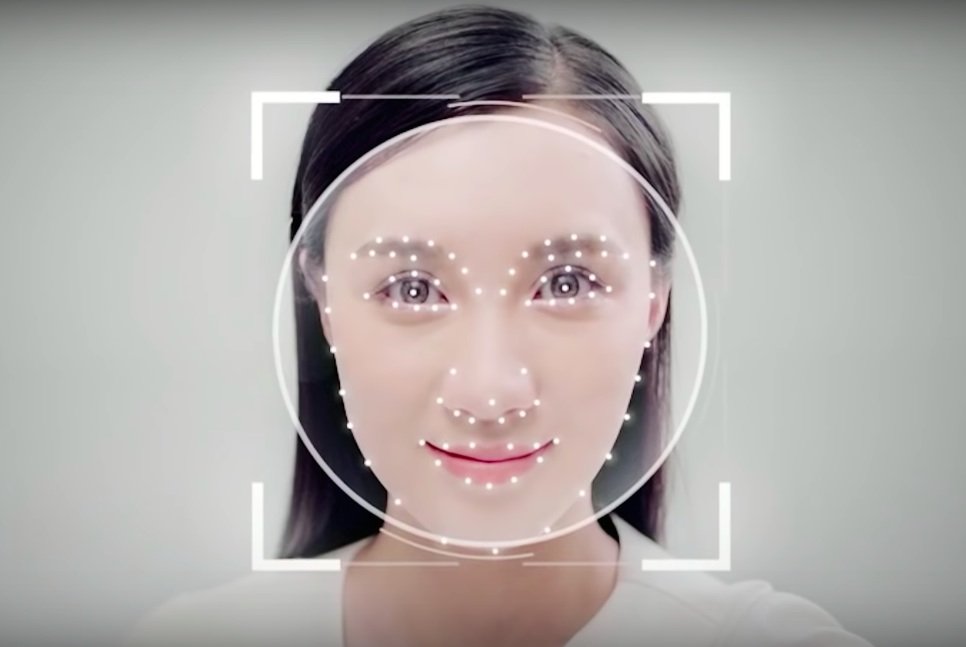 Engrossed Senate Bill 6280:  Regulation of Gov’t Agencies’ Use of Facial Recognition Services.
This Photo by Unknown Author is licensed under CC BY-ND
summitlaw.com
59
Overview
Effective July 2021.
Identifies specific requirements for the use of facial recognition services by state and local government agencies.
Cannot use facial recognition service to engage in ongoing surveillance, conduct real-time or near real-time identification, or start persistent tracking 
Exception: a warrant is obtained, exigent circumstances exist, or a court order authorizing specific uses is obtained.
[Speaker Notes: On March 31, the state of Washington approved most of SB 6280, which looks to regulate state and local government agencies’ use of facial recognition services by July 2021.
The bill attempts to provide an alternative to the frameworks that have been considered so far: it is neither a ban on the use of facial recognition nor does it allow for its unchecked use by local and state authorities. As expected, this middle ground will satisfy almost no one – except, perhaps  Microsoft. The spirit behind the document is indeed commendable; recognizing that the positive uses for technology and the opportunities it represents for the advancement of security and protection of citizens has to be balanced with the always looming potential for abuse and exploitation, invariably affecting already vulnerable populations.

It will come into effect July 2021, with no proper recommendations for its application, and in the meantime, current usage is still allowed. 

Requirements pertain to accountability reports, annual reports, operational testing, independent testing, training, and meaningful human review.]
Overview
Cannot apply a facial recognition service based on certain protected characteristics.
Cannot create a record describing any individual's exercise of certain constitutional rights. 
Specifies disclosure and reporting requirements.
[Speaker Notes: On March 31, the state of Washington approved most of SB 6280, which looks to regulate state and local government agencies’ use of facial recognition services by July 2021.
The bill attempts to provide an alternative to the frameworks that have been considered so far: it is neither a ban on the use of facial recognition nor does it allow for its unchecked use by local and state authorities. As expected, this middle ground will satisfy almost no one – except, perhaps  Microsoft. The spirit behind the document is indeed commendable; recognizing that the positive uses for technology and the opportunities it represents for the advancement of security and protection of citizens has to be balanced with the always looming potential for abuse and exploitation, invariably affecting already vulnerable populations.

It will come into effect July 2021, with no proper recommendations for its application, and in the meantime, current usage is still allowed. 

Requirements pertain to accountability reports, annual reports, operational testing, independent testing, training, and meaningful human review.]
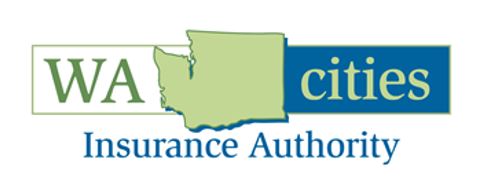 Recommendations
Review any facial recognition technology you currently utilize, and how you use it.
Ensure employees are trained on the new law. 
Be cognizant of bargaining requirements anytime there is new or upgraded technology.
summitlaw.com
62
[Speaker Notes: When determining whether use of technology is a mandatory or permissive subject of bargaining, PERC will apply a balancing test to weigh safety and security considerations with employee privacy concerns.  However, if it’s possible that you could use any cameras or facial recognition technology for employee discipline, this should be bargained with the union.]
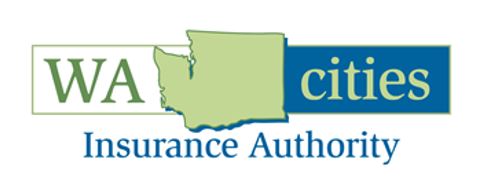 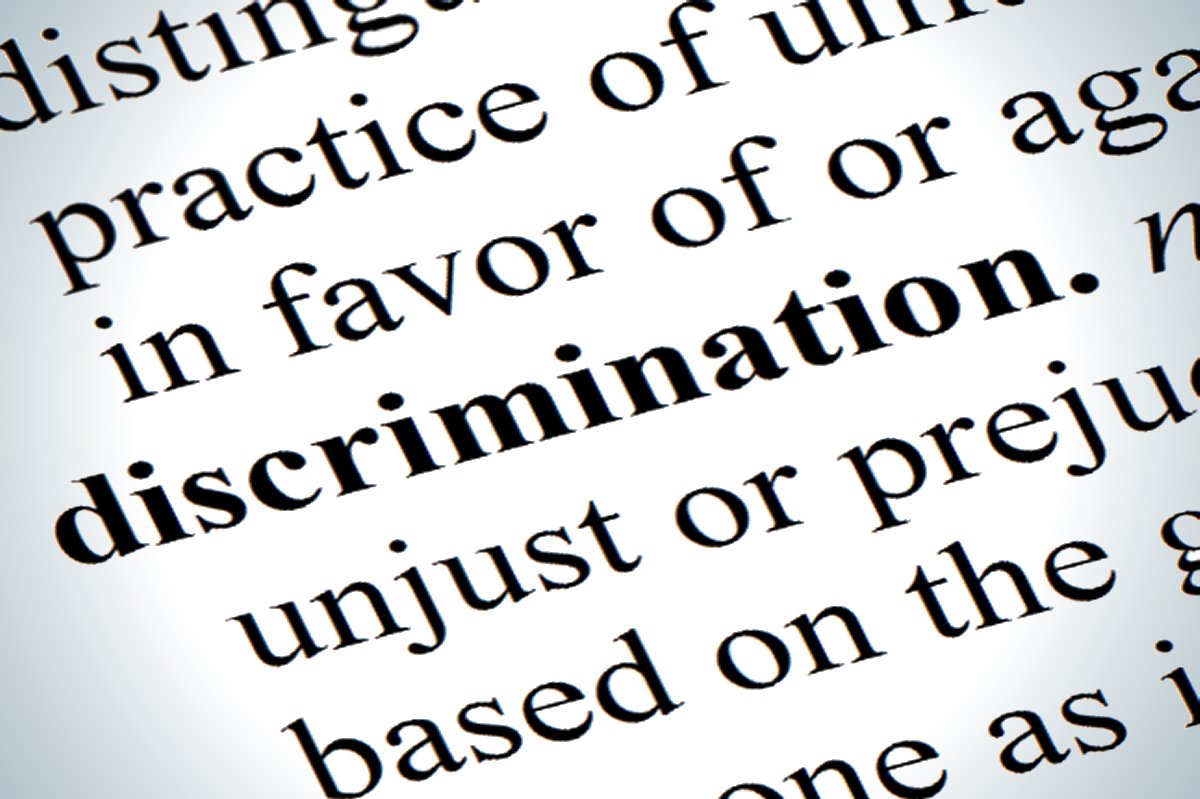 Updates to the Washington Law Against Discrimination (WLAD), RCW 49.60, et seq.
summitlaw.com
63
[Speaker Notes: This Photo by Unknown Author is licensed under CC BY-SA]
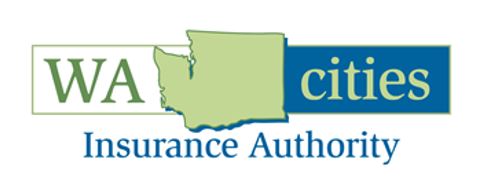 Overview
Hair Texture and Protected Hairstyles
Definition of race now includes traits perceived or historically associated with race (including hair texture and protective hairstyles). 
Examples: afros, braids, dreadlocks, and twists. 

Citizenship or Immigration Status
New protected class: “citizenship or immigration status” 
Exception for differential treatment as authorized by federal or state law (meaning that employers must still comply with federal and state law regarding the employment of undocumented workers). 
Protects undocumented immigrants who are otherwise engaging in lawful behavior.
summitlaw.com
64
Break Time
summitlaw.com
65
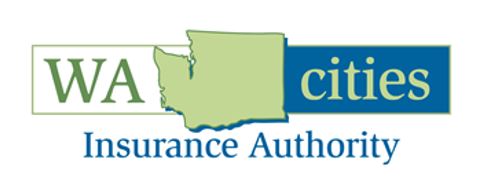 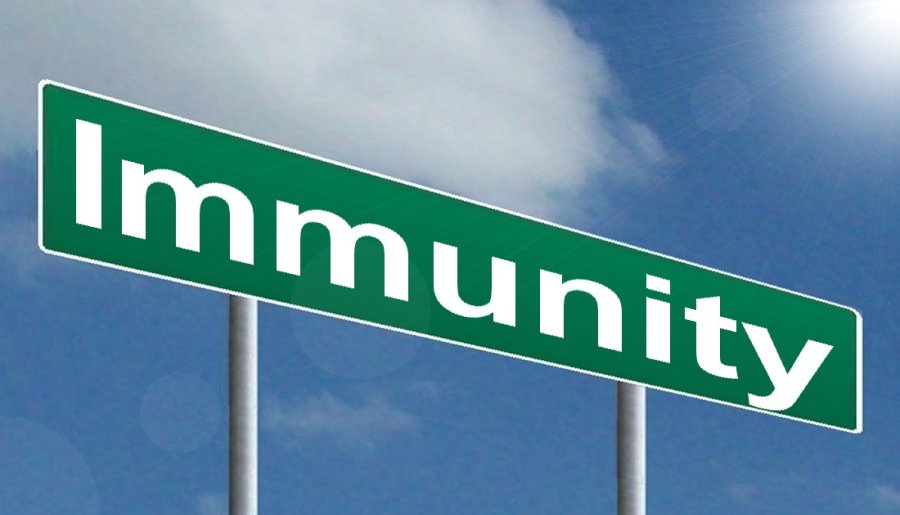 Qualified Immunity and Police Reform
summitlaw.com
66
[Speaker Notes: This Photo by Unknown Author is licensed under CC BY-SA]
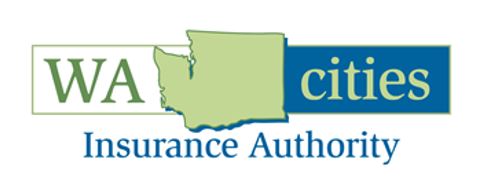 What is Qualified Immunity?
Defense in civil litigation (not criminal)
Doctrine created in the courts, not by statute. 
Can be a defense where a plaintiff claims a government employee deprived him or her of a civil right. 
Protects government employees, including law enforcement, if their actions do not clearly violate statutory or constitutional rights. 
Judged from perspective of a reasonable person in the employee’s shoes, rather than 20/20 hindsight. 
Protects government employees sued in their individual capacity, but does not protect the employing agency.
summitlaw.com
67
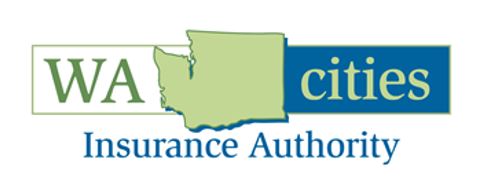 Federal Legislation #1
“End Qualified Immunity Act” Introduced to the House of Representatives on June 4, 2020, and Senate on July 1, 2020.  Referred to respective Committees on the Judiciary.
Eliminates qualified immunity defense in civil actions. 
Eliminates defense or immunity even if a defendant acts in good faith or believed conduct was lawful.
Eliminates defense or immunity even if the law or the individual’s rights were not clearly established, or the defendant could not reasonably have been expected to know that conduct was unlawful.
summitlaw.com
68
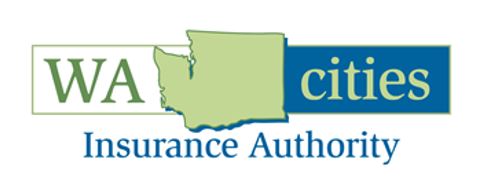 Federal Legislation #2
“Reforming Qualified Immunity Act” Introduced to Senate on June 23, 2020.  
Like the End Qualified Immunity Act, it eliminates defenses or immunities based on good faith, or unclear status of the law. 
However, an employee sued in an individual capacity may not be liable if certain conditions apply (for example, conduct was authorized or required under statutes). 
Municipality may still be liable for an employee or agent acting within the scope of employment.
summitlaw.com
69
[Speaker Notes: Law is not entirely clear as to how this would be implemented in real life.  Would the cop be liable if the cop was authorized to perform an action, but the law was unclear?   Not sure…]
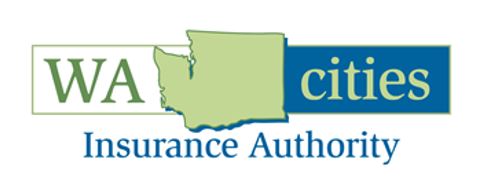 WA State Actions
Some localities have discussed and even advocated for changes to qualified immunity on the state level (for example, Spokane City Council and the Seattle Community Police Commission). 
No movement from a legislative perspective… yet.  But likely to be a top issue in 2021 legislative session. 
Other states have passed or are considering police reform that could reduce or eliminate qualified immunity… is Washington next?
summitlaw.com
70
[Speaker Notes: States include Colorado, Connecticut, New Mexico

There was talk of a special legislative session in the summer to address police reform, including qualified immunity.  No further discussion.]
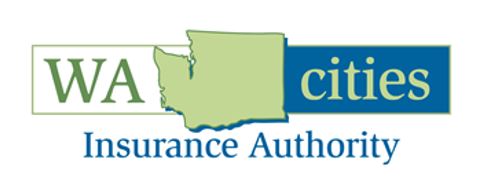 Other Police Reform Topics in WA…
Police accountability in bargaining process.
Arbitration as a route of appeal for misconduct.
Independent investigation reform related to police killings. 
Ban tear gas. 
Strengthen requirements for officers to intervene if they witness colleagues committing misconduct. 
Increase community involvement in the WA Criminal Justice Training Commission. 
Amend the decertification process and reporting.
Body worn cameras
summitlaw.com
71
[Speaker Notes: See the Seattle Community Police Commission: http://www.seattle.gov/community-police-commission/current-issues/state-legisaltive-agenda/repair-washingtons-broken-decertification-system 

Last year, WA voters approved police accountability law (I-940), which would have required independent investigations of police killings, but the rules were left up to the CJTC.   There have been concerns that the rules they approved did not meet the expectations of the community]
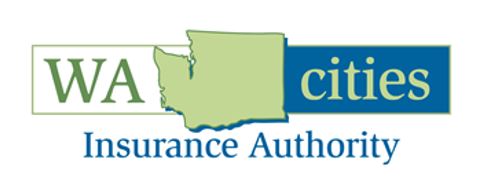 Police Reform is the Trend
A D.C. judge recently dismissed a lawsuit from a police union challenging police reform law.
At issue: pulling the disciplinary process from negotiation in future CBAs.  No effect on pre-existing CBA or members’ employment status. 
D.C.’s argument: “[b]y ensuring that management’s right to discipline sworn officers is unencumbered by the CBA negotiations, the District can improve police accountability.” 
Burden on police was not disproportionate to D.C.’s goal.
D.C. didn’t infringe on members’ constitutional rights in clarifying that discipline would be handled by management.
summitlaw.com
72
[Speaker Notes: https://www.law360.com/articles/1325986/dc-defeats-police-union-s-challenge-to-new-discipline-rules 

On top of the disciplinary oversight, the measure bans the use of neck restraints, increases access to body camera footage and aims to heighten police accountability across the board. Read more at: https://www.law360.com/articles/1325986/dc-defeats-police-union-s-challenge-to-new-discipline-rules?copied=1]
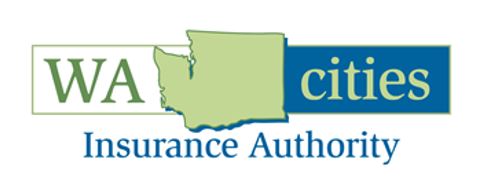 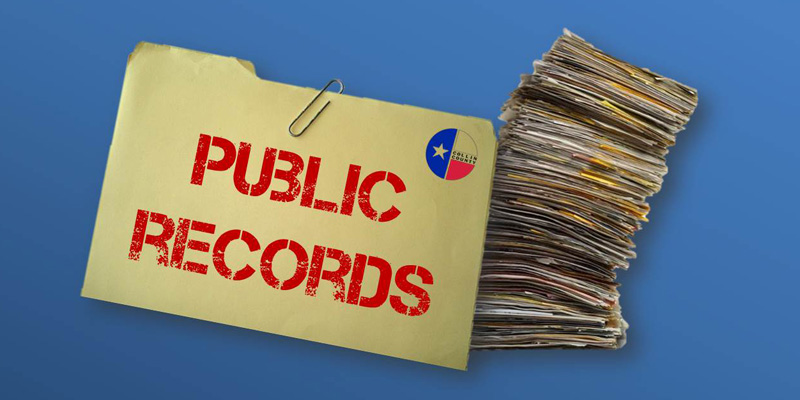 Updates to the Washington Public Records Act (PRA)
summitlaw.com
73
[Speaker Notes: This Photo by Unknown Author is licensed under CC BY-ND]
Overview
New exemptions for certain information in personnel and public employment records.
Imposes an obligation on agencies to provide notice to employees of any request for certain personnel information. 
Effective June 11, 2020.
[Speaker Notes: http://mrsc.org/Home/Stay-Informed/MRSC-Insight/June-2020/New-Privacy-in-Public-Employment.aspx]
Overview – Payroll Deductions
Payroll deductions are exempt from disclosure, including the amount and type of deduction, in personnel records and public employment-related records. 
The exemption removes the need for employers to engage in a privacy analysis to determine which payroll deductions would be exempt. 
Applies to information found in other public employment-related records, such as annual “cafeteria” deduction authorizations or garnishment orders—not just official payroll and pay stub records.
[Speaker Notes: RCW 42.56.250(4): exempts payroll deductions from disclosure, including the amount and type of deduction, in personnel records and public employment-related records. Many agencies have already done this pursuant to an exemption based on privacy]
Overview – PRA Data Breach Requirement
RCW 42.56.590: Requires notification when there is a breach of data involving “personal information.”
Defines “personal information” as the individual’s first name or first initial and last name in combination other types of identifying data as outlined in the statute.
Notification methods are outlined in the statute. 
Effective June 11, 2020.
[Speaker Notes: http://lawfilesext.leg.wa.gov/biennium/2019-20/Pdf/Bills/Senate%20Passed%20Legislature/6187.PL.pdf?q=20200816234112]
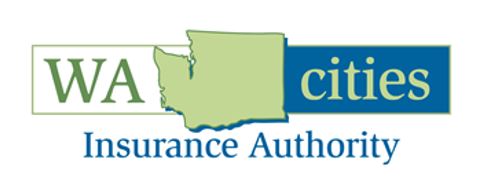 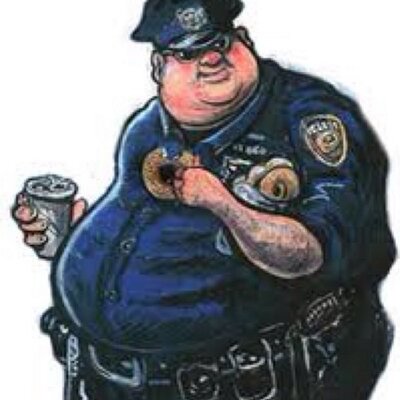 CASE UPDATEObesity is a Recognized DisabilityTaylor v. BNSF RailroadWashington Supreme Court
summitlaw.com
77
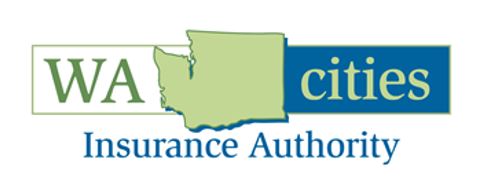 Overview
Washington Supreme Court answered a certified question submitted by the federal Ninth Circuit.
Under Washington law, obesity is a recognized impairment, even if not caused by an independent physiological condition or disorder.
Washington Law Against Discrimination is more liberal than federal Americans with Disabilities Act. 
Under federal law, obesity generally protected only when caused by underlying condition.
summitlaw.com
78
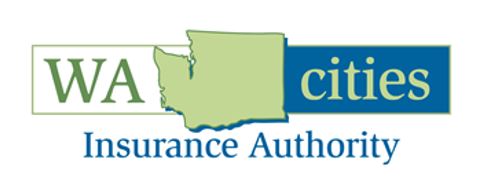 Suggestions for Compliance
Update disability and accommodation policies to comply with the law.
Do not discriminate against applicants who are obese.
Review the reasonable accommodation and interactive process requirements.
Be prepared to accommodate obese employees.
Employees still must be able to perform essential functions of the job, with or without accommodation, to be eligible for continued employment.
summitlaw.com
79
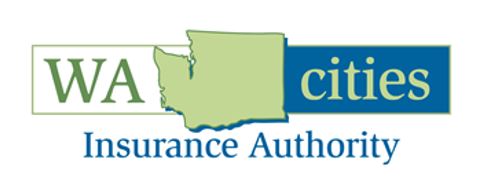 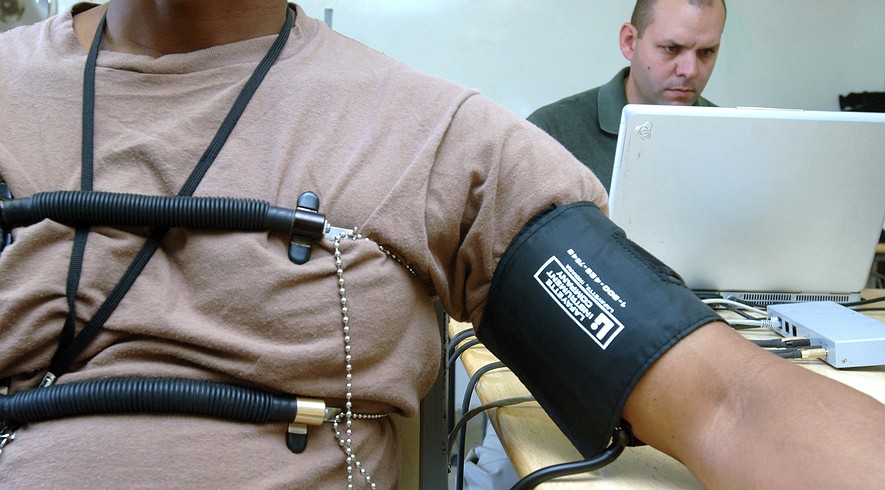 CASE UPDATEPre-Employment Polygraph Results Not Necessarily Shielded from DisclosureSheats v. City of East WenatcheeWashington Court of Appeals, Division 3
summitlaw.com
80
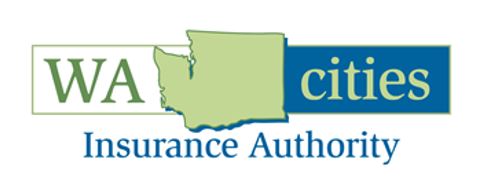 Overview
Police officer was subject to a request under the Public Records Act for his pre-employment polygraph report.  The police officer had admitted to misconduct during the polygraph examination.  Local prosecutor placed the police officer on a Brady list.
Local newspaper submitted PRA request for the polygraph report. 
Police officer filed lawsuit, requesting a permanent injunction blocking the disclosure of his polygraph report, period.
The Court denied the injunction.  Polygraph reports are generally exempt under the Public Records Act, but are still disclosable as part of the “public interest” with respect to Brady disclosures.
summitlaw.com
81
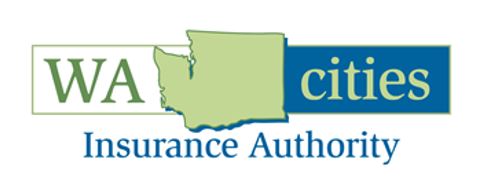 What This Means
Polygraph results remain exempt under the Public Records Act.
Polygraph results are still disclosable when the public interest supports knowing whether a police officer is a law abiding person, including Brady issues.
summitlaw.com
82
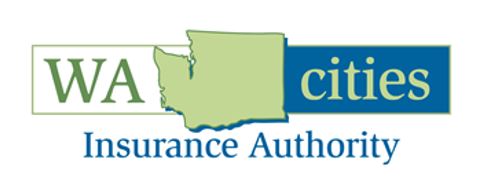 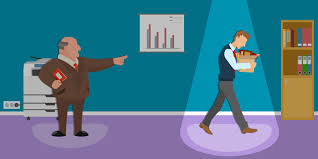 CASE UPDATESupervisors May Be Individually Liable for Wrongful Termination ClaimsBlackman v. Omak School DistrictE.D. Washington Federal District Court
summitlaw.com
83
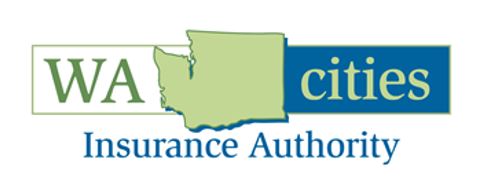 Overview
Former middle school principal brought claim for wrongful discharge in violation of public policy.  Principal was terminated shortly after alleging wrongful conduct against the school district, including the misuse of funds and plans to avoid the state auditor.
The lawsuit was filed against both the school district and the individual supervisor who participated in the termination decision.
The federal district court ruled that the individual supervisor could be individually liable for the wrongful discharge if the supervisor’s conduct resulted in the wrongful termination.
summitlaw.com
84
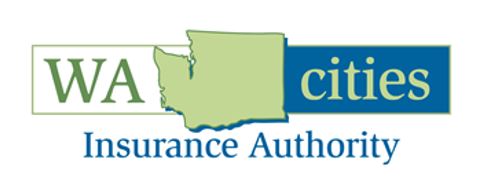 What This Means
Case is a good reminder of the longstanding legal rule that employees (and their employers) are always responsible for their own legal violations.
The rule applies to both traditional police misconduct and employment/tort laws.
In most cases, employees remain covered by employer’s liability insurance or indemnification requirements.
Ensure supervisors are trained on basic employment laws and compliance obligations.  That’s why you’re here, right!?
summitlaw.com
85
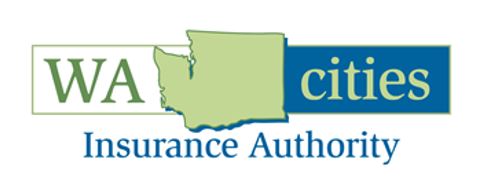 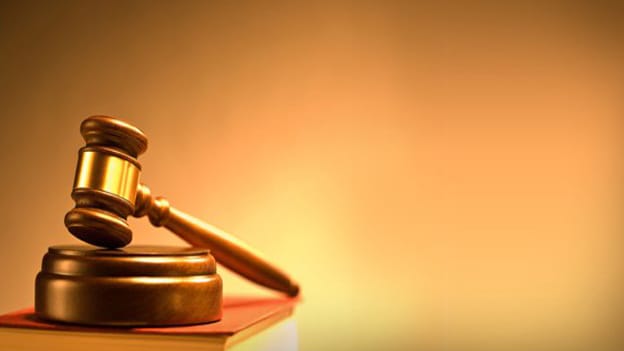 CASE UPDATETitle VII Covers Discrimination Based on Sexual Orientation and Gender IdentityBostock v. Clayton County, GeorgiaU.S. Supreme Court, 2020
summitlaw.com
86
[Speaker Notes: This Photo by Unknown Author is licensed under CC BY-SA-NC]
Overview
Prohibition against sex-based discrimination in employment set forth in Title VII of the Civil Rights Act includes claims of sexual orientation and gender identity-based discrimination.
The Court stated that “[a]n employer violates Title VII when it intentionally fires an individual employee based in part on sex,” explaining that “[a]n individual’s homosexuality or transgender status is not relevant to employment decisions.”
[Speaker Notes: https://www.supremecourt.gov/opinions/19pdf/17-1618_hfci.pdf

https://www.employmentlawworldview.com/breaking-us-supreme-court-title-vii-prohibits-discrimination-in-employment-based-on-sexual-orientation-and-gender-identity/

https://www.employmentlawworldview.com/landmark-u-s-supreme-court-ruling-prohibits-sexual-orientation-and-gender-identity-based-discrimination-in-employment-us/

While the Court expressly decline to address dress codes or bathroom policies, as a best practice, you should review your dress code policies to ensure that transgender and transitioning employees are permitted to follow the dress code of the gender that they identify with. You should also review your policies regarding single-sex restrooms and locker rooms to ensure that transgender and transitioning employees are permitted to use the restroom and locker room of the gender with which they identify. Further, you should review health and other benefits offerings to ensure that transgender employees and those with same-sex spouses and domestic partners have equal access to employee benefits
https://www.fisherphillips.com/resources-newsletters-article-a-simplified-view-of-the-supreme-courts


Contraceptive case
https://www.employmentlawworldview.com/supreme-court-ruling-limits-insurer-and-employer-contraceptive-obligations-us/

1981/adea
The Court also adjusted the basis by which workers could prove claims of workplace discrimination when it comes to Section 1981 litigation and lawsuits filed by federal employees under the Age Discrimination in Employment Act (ADEA).
First, in a unanimous March 23 decision, the Supreme Court ensured in Comcast Corp. v. NAAAOM that a high standard will be used when assessing whether claims under Section 1981 – a federal statute that can be used to advance race discrimination claims – should proceed past the early stages of litigation. The Court upheld a stringent causation test so that workers can only sustain viable claims if they can prove they would not have been mistreated “but for” their race.  This is a higher bar than the “motivating factor” standard under Title VII and means that weaker claims should be weeded out through early court challenges before proceeding toward trial.
On the other hand, in the April 6 Babb v. Wilkie decision, the Court made it easier for federal employees and applicants to prove age discrimination by ruling that courts should not apply that heightened “but for” causation standard in ADEA cases. The decision means that the federal government could be liable for age discrimination any time it considers an older worker’s age in making a personnel decision – even if such consideration was not dispositive of the personnel decision but was only a “motivating factor.” However, the decision should not impact private employers, who still enjoy the heightened “but for” standard when defending ADEA cases.

https://www.fisherphillips.com/resources-newsletters-article-a-simplified-view-of-the-supreme-courts]
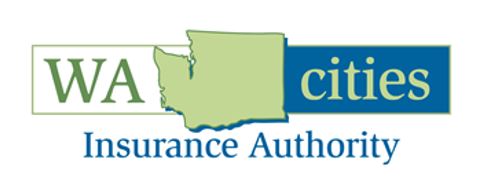 What This Means
State law (the WLAD) already covered discrimination based on sexual orientation for Washington employers.  
However, a lawsuit under Title VII could lead to additional damages, if liable.  (E.g., punitive damages)
Provide training (and retraining!) to personnel to ensure they are aware that sexual orientation and gender identity are protected categories.
summitlaw.com
88
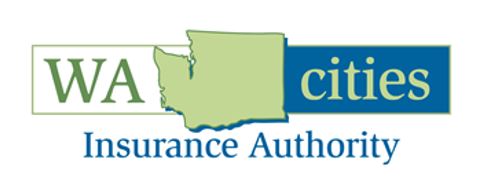 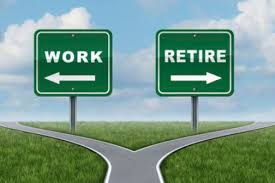 CASE UPDATELEOFF 2 BenefitsWilson . Dept. of Retirement SystemsWA Court of Appeals, Div. 1
summitlaw.com
89
[Speaker Notes: This Photo by Unknown Author is licensed under CC BY-NC-ND]
Overview
Wilson retired as Chief of Police with a City, and took job as chief of staff under the mayor.  Considered the same employer.
Sought to collect LEOFF 2 retirement benefits.  
DRS denied his benefits because he took a job with the same employer a few days after retiring. 
Court reversed the DRS’s final order.
Unjust to deny LEOFF 2 when employee met the requirements in effect when Wilson left his police position.
Even though there’s a new WAC saying otherwise, DRS could not retroactively apply the new standards.
[Speaker Notes: Requirements included:
Employee must take normal steps for termination of employment, and 
Employee can retire from LEOFF, take new state employment, and continue to receive LEOFF 2 benefits if they reject additional retirement under their new employment.]
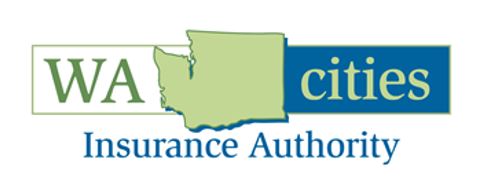 What This Means
Employee must separate from service; meet age/service requirements; and apply for retirement with DRS to qualify for LEOFF 2.
WAC 415-02-115(3) was updated in 2016 to clarify that an employee does not “separate from service” if they terminate a position with an understanding that they will return to service with the same employer.  
DRS can interpret their own rules, and there’s no requirement that they go through a rulemaking process beforehand. BUT even reasonable rules shouldn’t be applied retroactively.
summitlaw.com
91
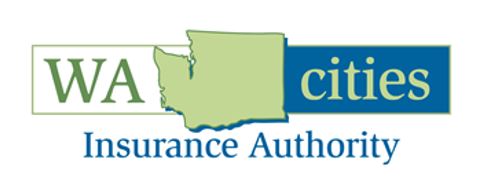 CASE UPDATECollective BargainingLincoln City vs. PERCWA Court of Appeals, Div. 3
summitlaw.com
92
[Speaker Notes: This Photo by Unknown Author is licensed under CC BY-NC-ND]
Overview
County passed resolution requiring collective bargaining to be conducted publicly. 
When bargaining began, the union disagreed with holding public meetings, and was not waiving its position.  As such, several bargaining issues had to be decided privately. 
Teamsters passed its own resolution requiring private bargaining. 
County filed a ULP against Teamsters alleging that the union refused to bargain on mandatory subjects of bargaining unless the County acquiesced on a permissive subject of bargaining.  Union filed a cross-ULP alleging the County refused to bargain.
PERC Holding
PERC held that both parties committed ULPs by refusing to negotiate mandatory subjects unless they first agreed to a bargaining procedure.  
PERC ordered the parties to bargain in good faith over the procedure, go through mediation, and if that failed, return to the status quo position.
Court Holding
PERC was right that both parties committed ULPs by refusing to negotiate mandatory subjects unless they first agreed to a bargaining procedure.  
PERC was wrong that the correct remedy was to return to the status quo position because bargaining procedures are permissive subjects of bargaining and expire – no status quo rule.
Hinted at interest arbitration option.  
Teamsters appealing to WA Supreme Court as of 11/13/20
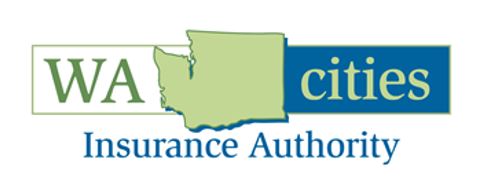 What This Means
No dispute that bargaining in private or public is a ground rule or bargaining procedure that is permissive. 
Public collective bargaining is not a managerial prerogative or a union prerogative. 
Insistence on a procedure can result in an improper impasse on a permissive subject. 
Status quo doctrine does not apply to permissive subjects of bargaining, and is not an appropriate remedy.
summitlaw.com
96
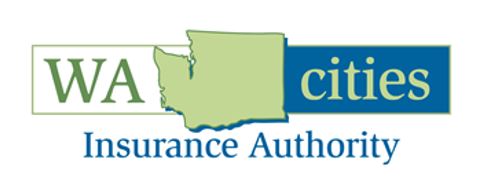 FLSA Update & New Overtime Rules
summitlaw.com
97
[Speaker Notes: This Photo by Unknown Author is licensed under CC BY-NC-ND]
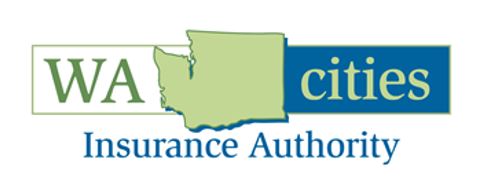 Summary of New OT Rules
Salary threshold for exempt status
The new rules increased Washington's minimum salary threshold for all employers to $675 a week. (roughly $35,000 annual)
The salary threshold will increase incrementally until January 2028. 
It is expected to reach approximately $1,603 a week. (roughly $83,356)
The previous salary threshold was $250 a week.

Washington Minimum wage
January 1, 2020: $13.50/hour.
January 1, 2021: $13.69/hour.
summitlaw.com
98
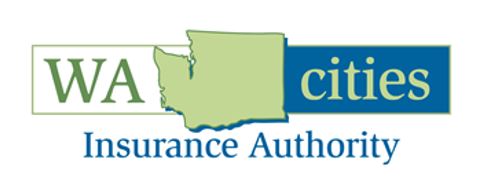 Summary of New OT Rules
Job duties test
Washington's new overtime rules also updated the job duties test. 
The test is used alongside the salary threshold to help employers determine which workers are considered exempt from overtime. 
Only one test now. 
The new test describes what duties an employee must perform to be classified as exempt, regardless of the employee’s job title or job description.
summitlaw.com
99
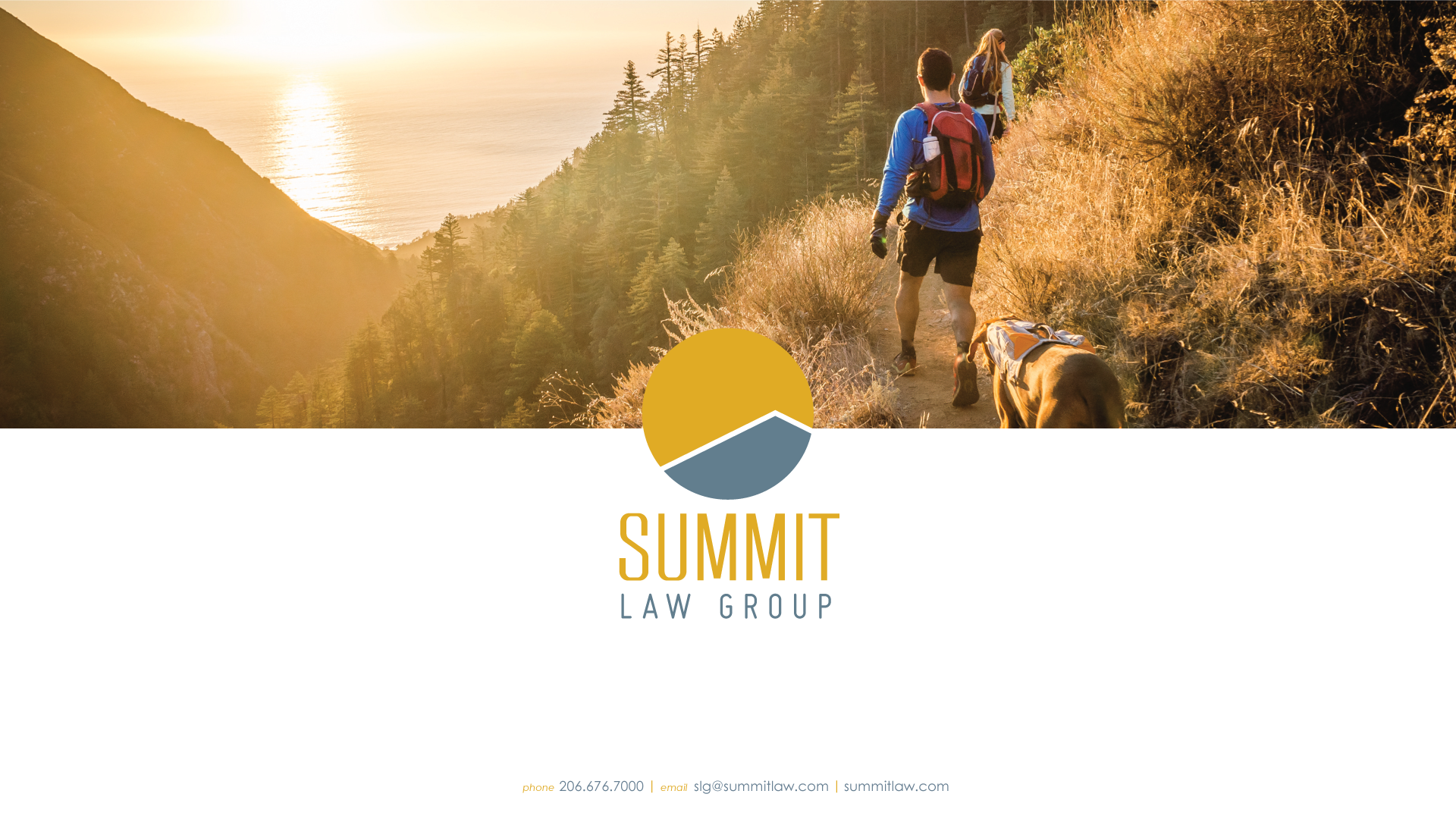 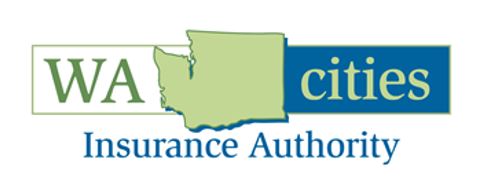 THANK YOU